Möte Länschefsnätverket
210115
Roger Larsson, chefläkare
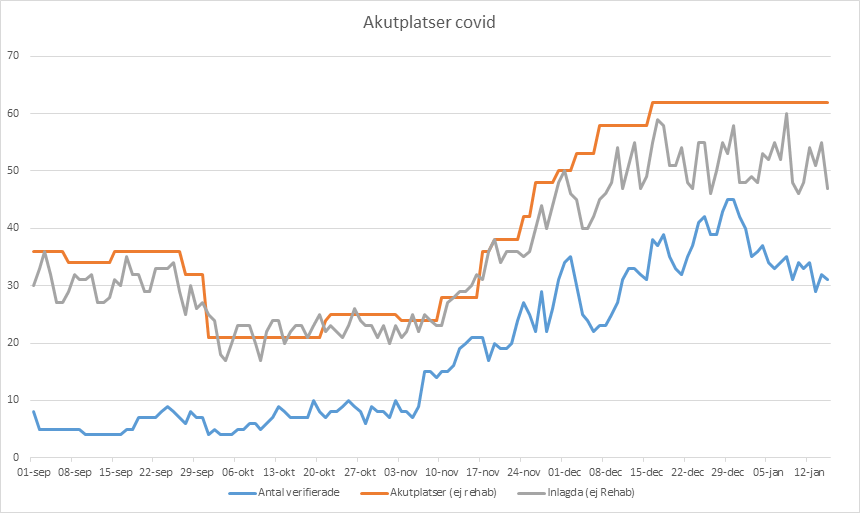 Andel med positivt provsvar för Covid-19. Perioden 1 augusti till dags datum.
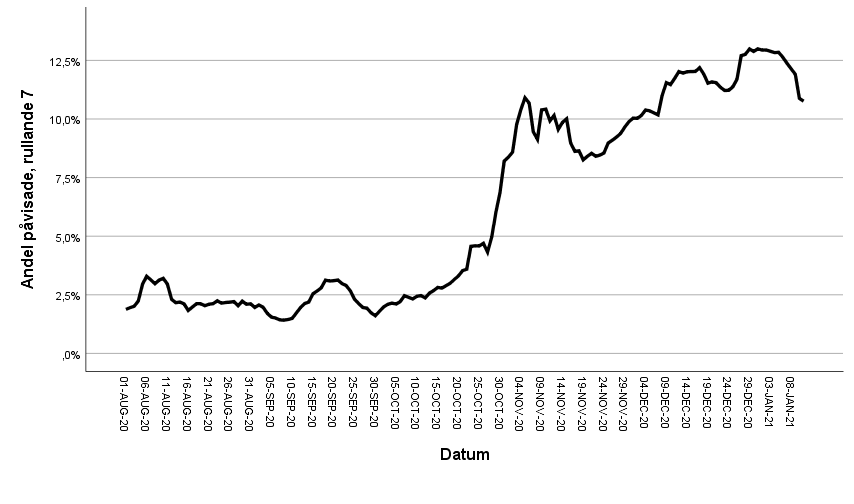 3
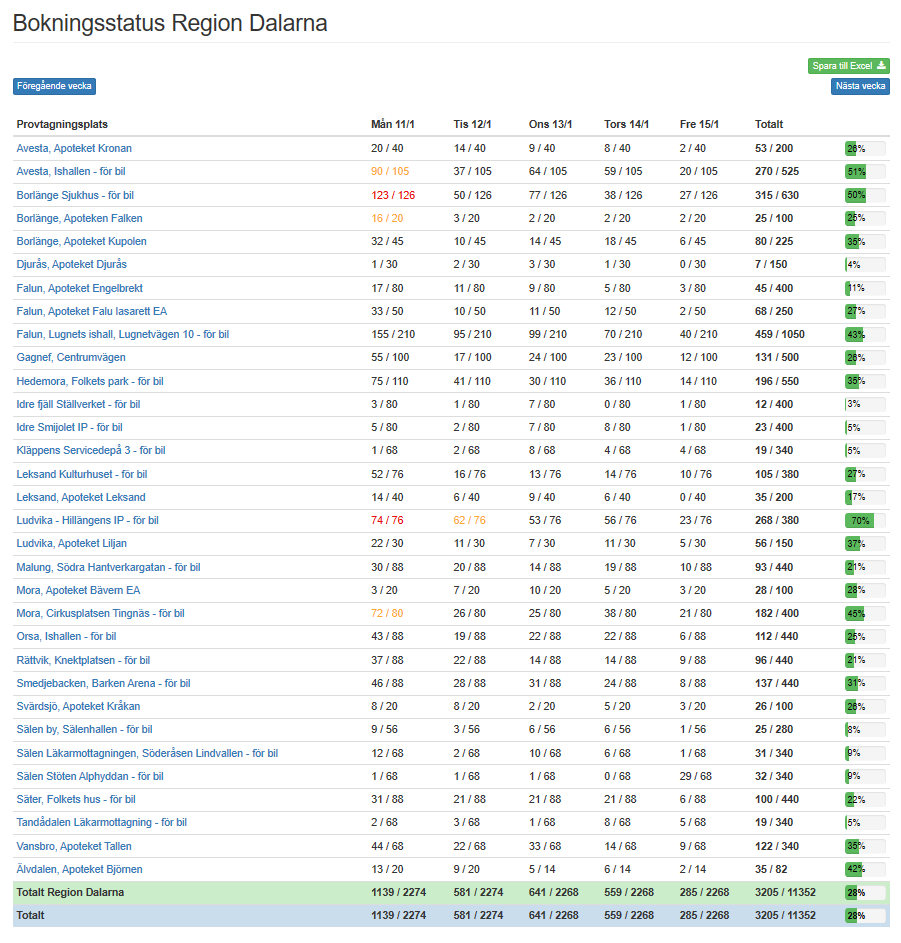 Snabbtester
Utlämnat ca 30 000 test (Roche) från beredskapslagret
Mycket viktigt att rapportera samtliga analyserade prover till vårdcentralen (pos o neg)
Dessa måste läggas in i Regionens journalsystem